Мистецтво Відродження в Європі
Ознаки епохи Відродження:
Зростання інтересу до античної культури;
Поширення ідей гуманізму;
Інтерес до людини і природи;
Критика церкви і феодалів;
Розвиток освіти, поширення нових знань;
Реалізм – бачення світу таким, який він є.
Леонардо да Вінчі (1452–1519)
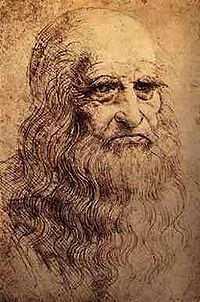 Великий италійський художник, винахідник, інженер та  анатом эпохи Відродження. Леонардо народився в містечку Вінчі на захід від Флоренції, 15 квітня 1452. Він  був незаконнонарожденим сином флорентійського нотаріуса та селянської дівчини; ввиховувся в будинку батька та отримав грунтовну початкову освіту.
Картина «Тайна вечеря»
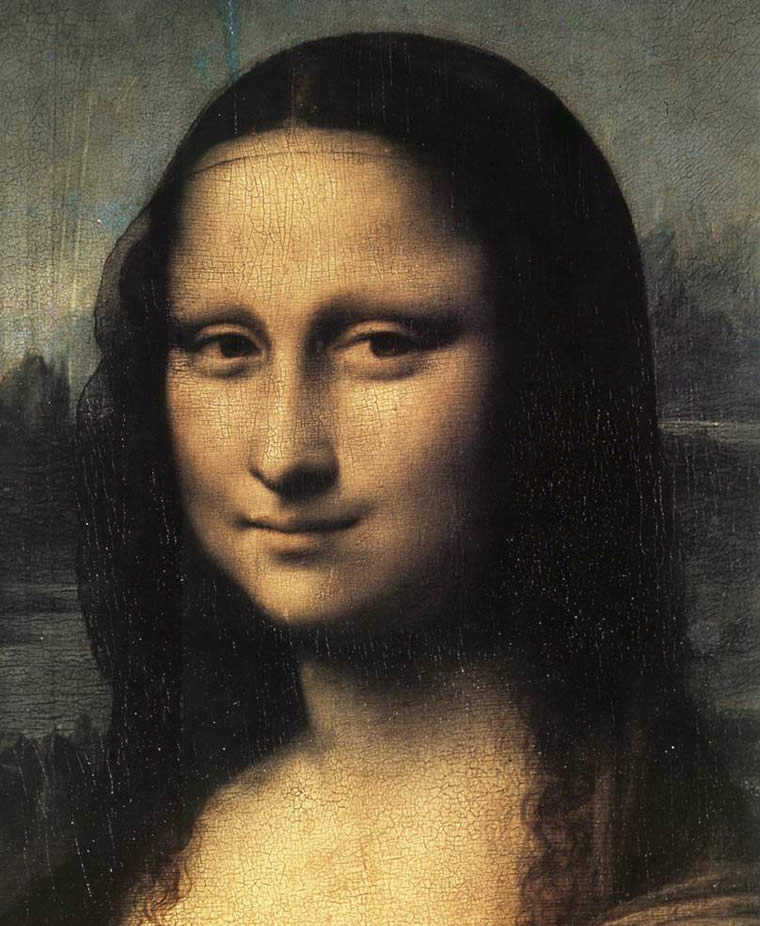 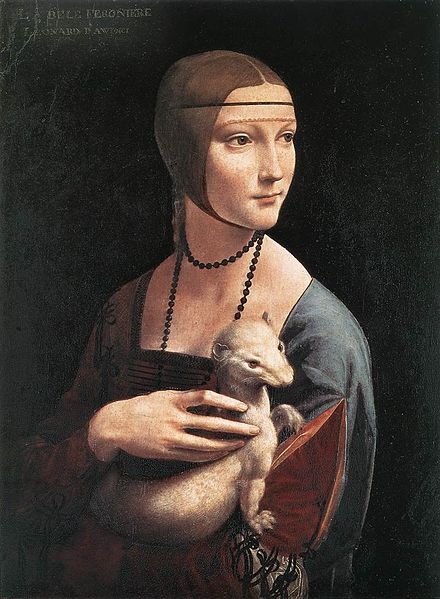 Картина «Мона Ліза»
Картина «Пані з горностаєм»
Мікеланджело  Буонарроті (1475–1564)
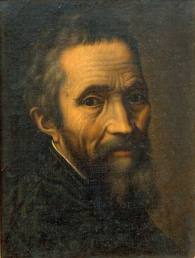 Італійський скульптор, художник, архітектор, поет і інженер. Ще за життя Мікеланджело його твори вважалися найвищими досягненнями мистецтва Відродження.
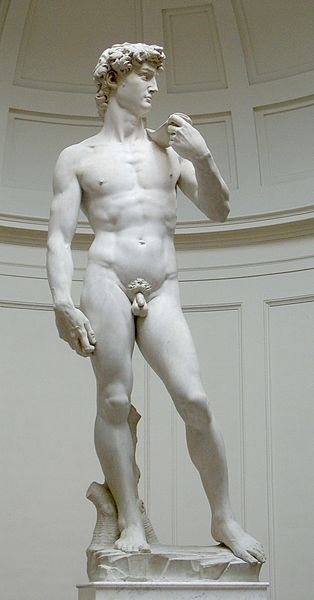 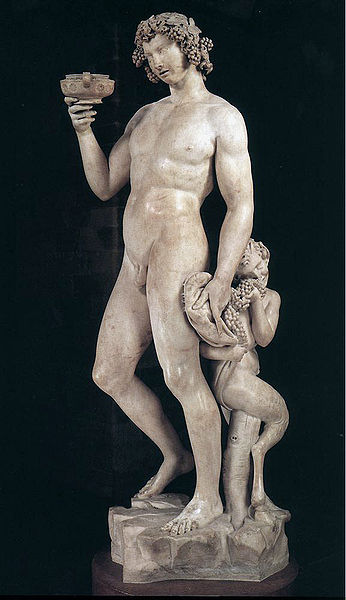 зліва
скульптура”Давид”















праворуч
скульптура “Вакх”
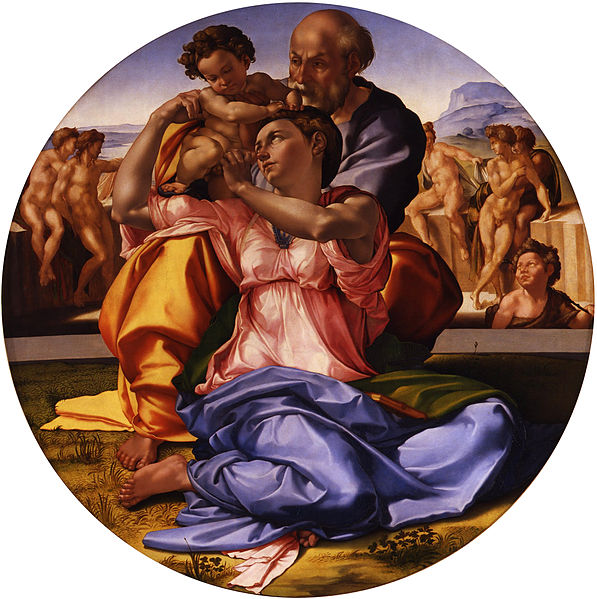 «Мадонна Доні»
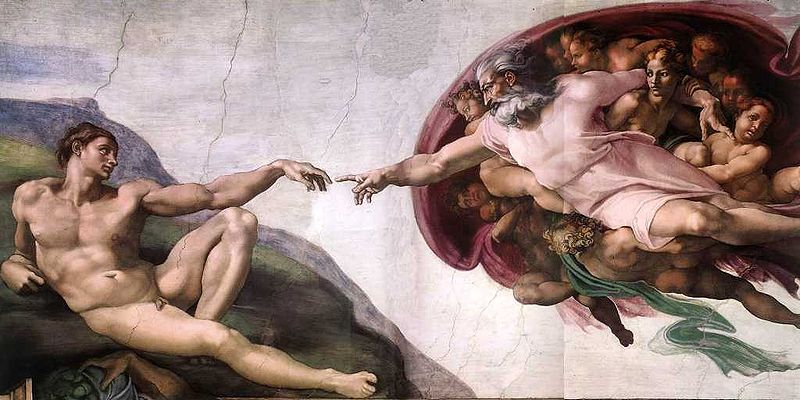 «Створення Адама»
Рафаєль Санті (1483—1520)
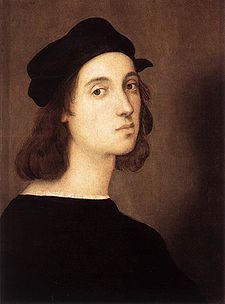 Італійський живописець, графік і архітектор епохи Відродження. Втілив у своїх творах гуманістичні ідеали високого Відродження.
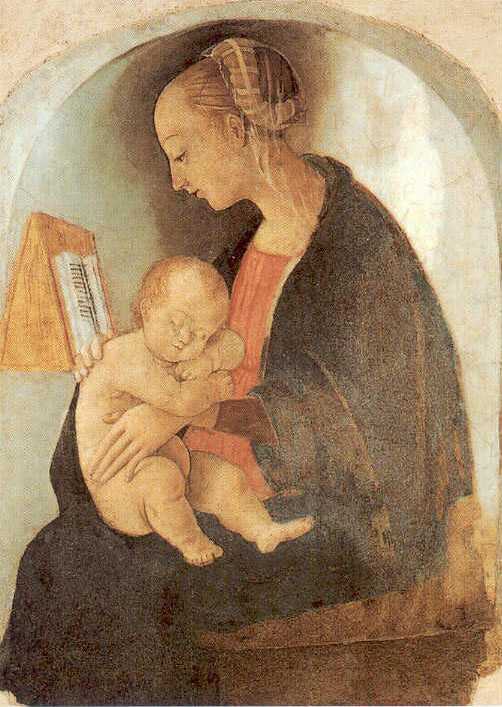 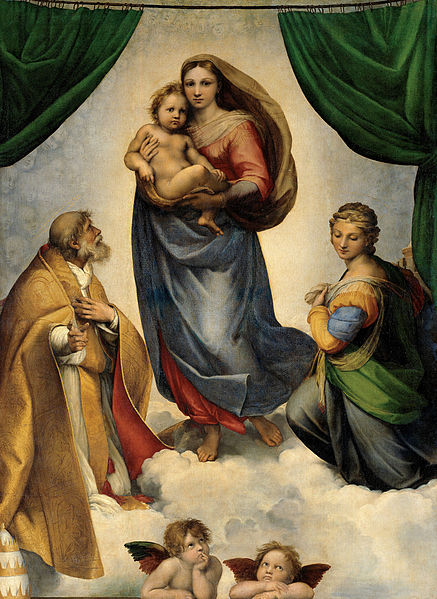 «Мадонна з немовлям»
«Сікстинська мадонна»
Альбрехт Дюрер (1471 - 1528)
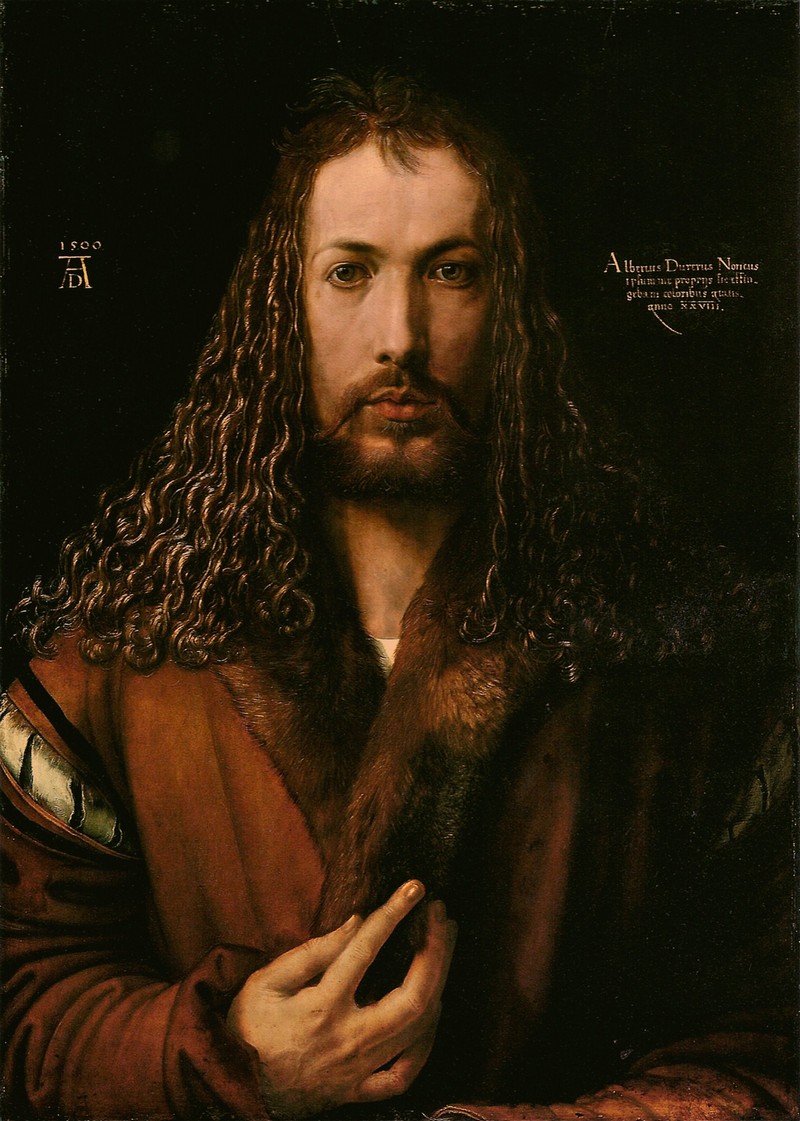 Німецький живописець, рисувальник, гравер, математик, теоретик мистецтва.
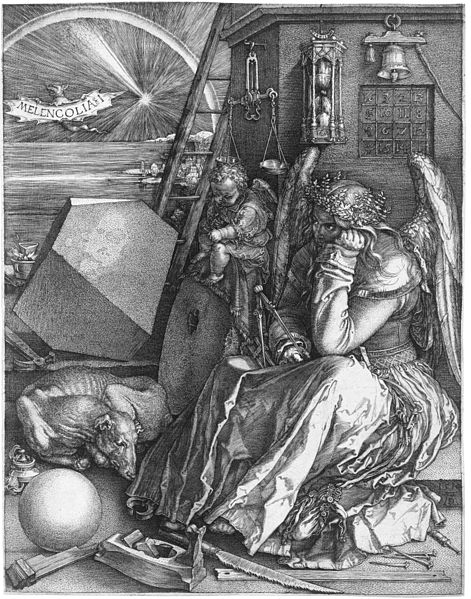 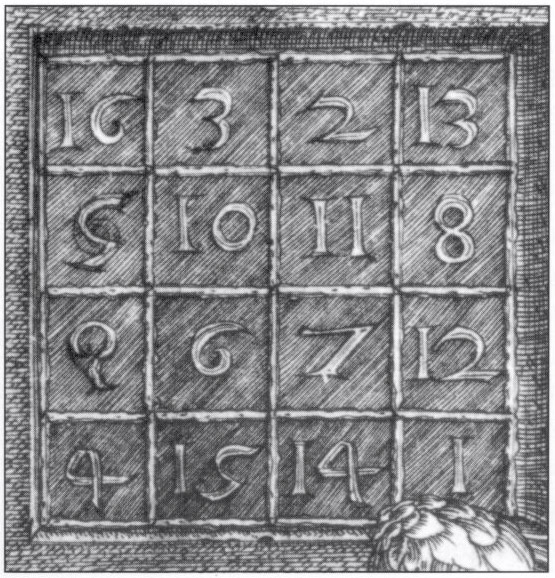 Фрагмент гравюри Дюрера «Меланхолія»
«Меланхолія»
Пітер Брейгель(1525-1569)
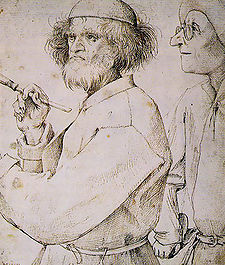 Пітер Брейгель-старший, відомий іще як «Мужицький» -живописець та графік, найвідоміший і найзначніший із носіїв родинного прізвища пензлярів. Майстер пейзажу та жанрових сцен.
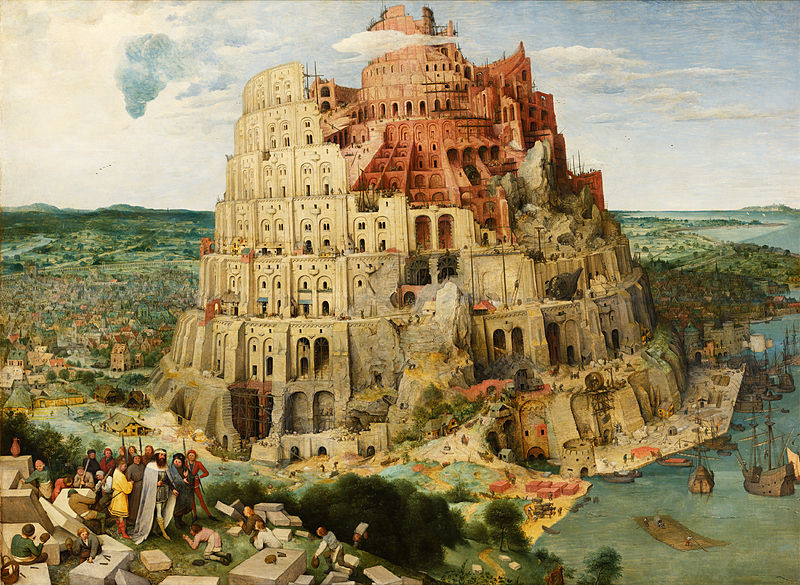 « Зведення Вавилонської вежі »
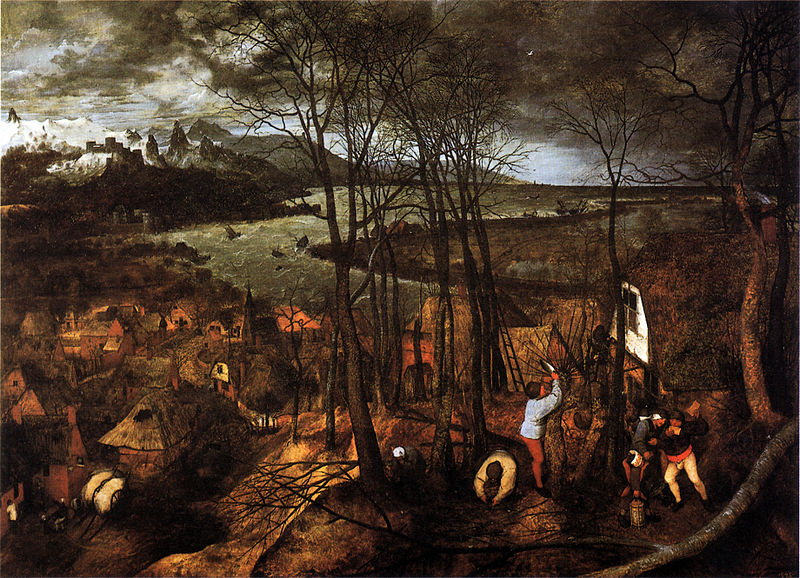 «Похмурий день»
Підсумок
XV-XVI ст. стали добою Відродження в Європі;
Найбільшого розквіту мистецтво Ренесансу досягло  в Італії;
Найвідомішими митцями Італії епохи Відродження стали: Франческо Петрарка, Леонардо да Вінчі, Рафаель Санті, Мікеланджело;
В XV столітті у Франції, Нідерландах, Німечинні, Англії розпочалось Північне Відродження;
Видатними діячами Північного Відродження стали: Ян ван Ейк, Ієронім Босх, Пітер Брейгель, Альбрехт Дюрер.